Муниципальное автономное дошкольное образовательное учреждение детский сад №1 «Сказка»                                                                                    г. Приморско -Ахтарск
Отчет о работе инновационной площадки на тему: 
«Песочная терапия как инновационная технология и эффективный метод коррекции эмоционально-волевой сферы и развития творческих способностей детей старшего дошкольного возраста в условиях ДОУ»
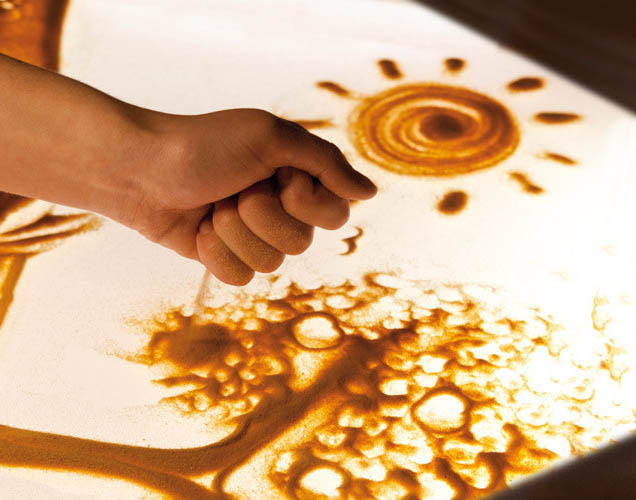 Задачи:
Познакомить детей с особенностями, видами и свойствами песка, с техникой рисования на песочном столе, работой в песочнице;
Развивать тактильно-кинетическую чувствительность и мелкую моторику рук;  формировать у ребенка представления об окружающем мире, снятие эмоционального напряжения, снижение агрессии и тревожности;
Развивать умение элементарного самоконтроля и саморегуляции своих действий; коррекция самооценки, преодоление комплекса «плохого художника», с помощью композиций из песка при помощи готовых фигурок;
Формировать детскую самостоятельность и инициативность;
Развивать психические процессы; зрительное восприятие, память, внимание, речь, творческое мышление, воображение и фантазию; совершенствовать зрительно-пространственную ориентировку, речевые возможности;
Направления работы
Взаимодействие с родителями ДОУ
Работа с детьми
Работа с педагогами МАДОУ №1
Анкета для родителей«Песочная терапия»Цель: Выявить позицию родителей в применении песочной терапии в работе с детьми
Опрос среди педагогов: «Хотели бы вы использовать в своей работе с детьми метод песочной терапии»
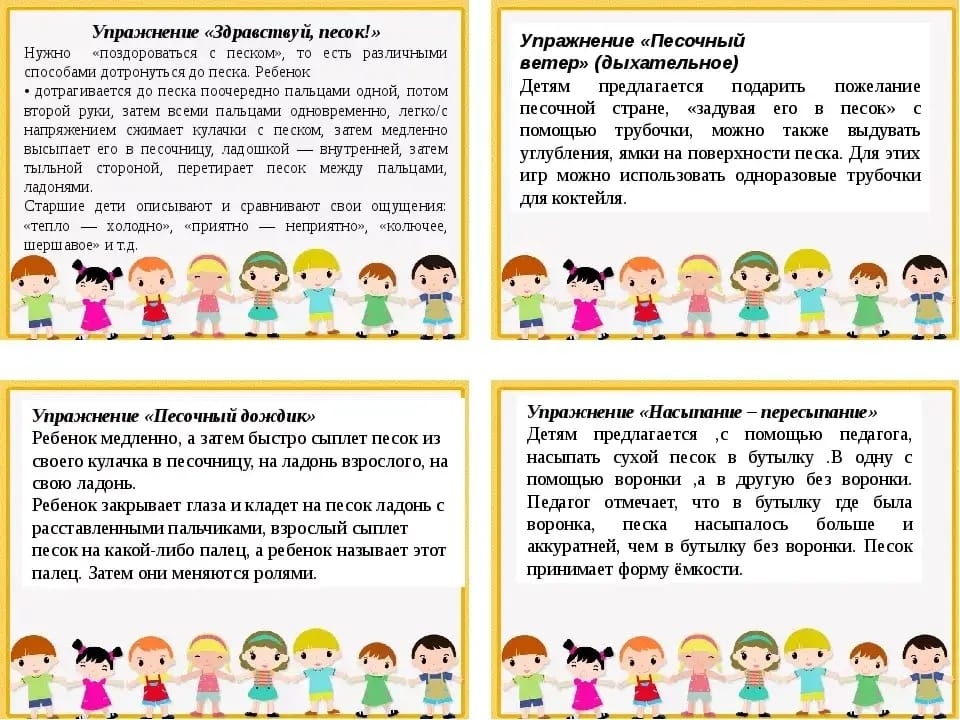 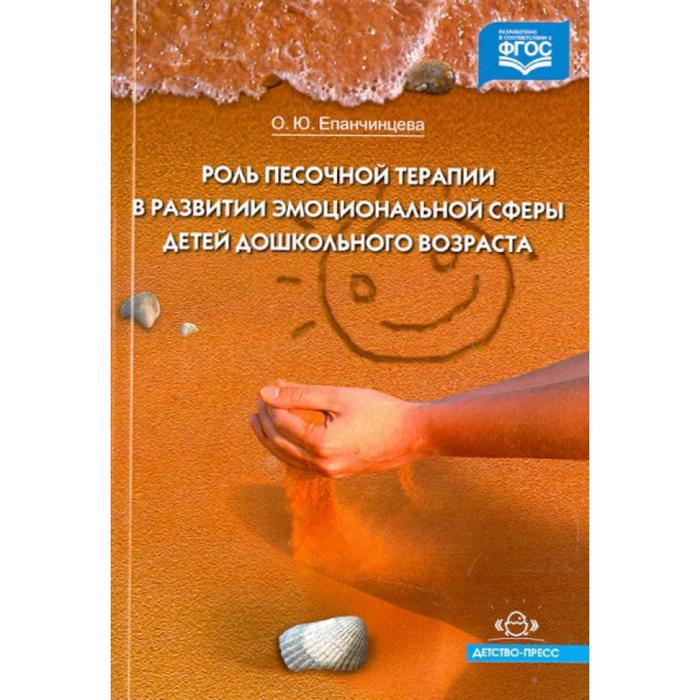 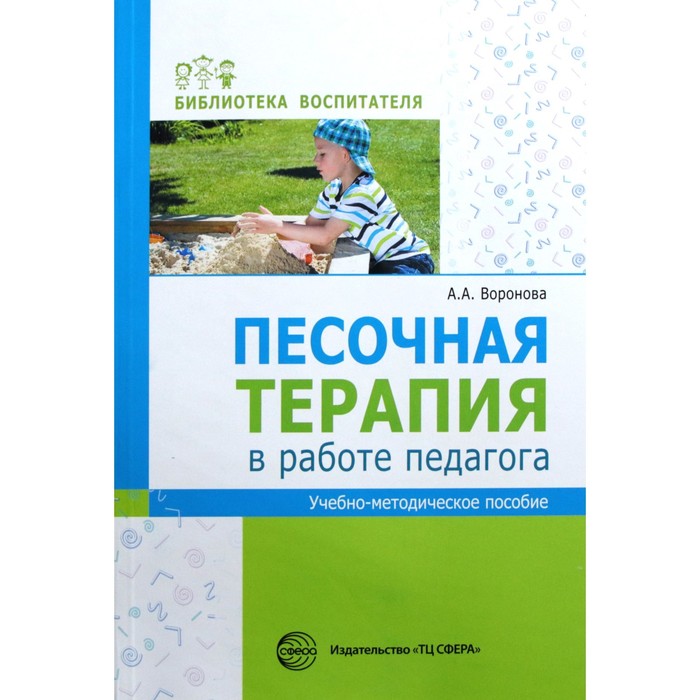 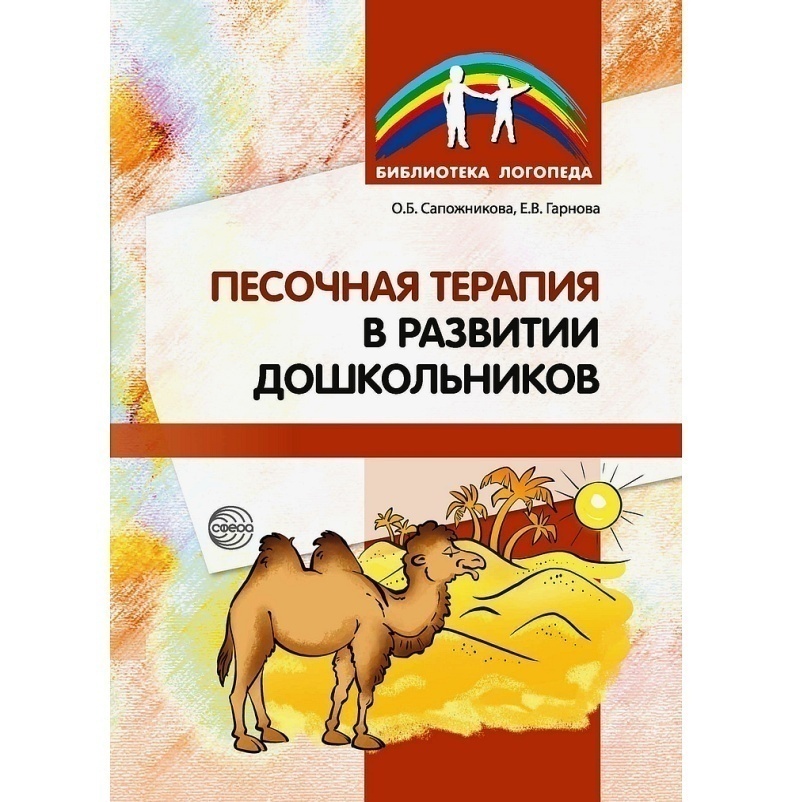 «Песочная терапия: организация психологической помощи, современые методы терапии для детей»
Педагогами-психологами разработана программа
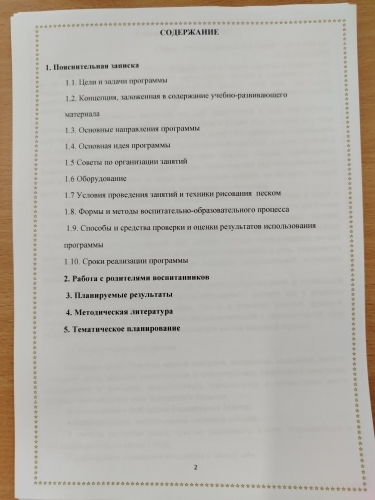 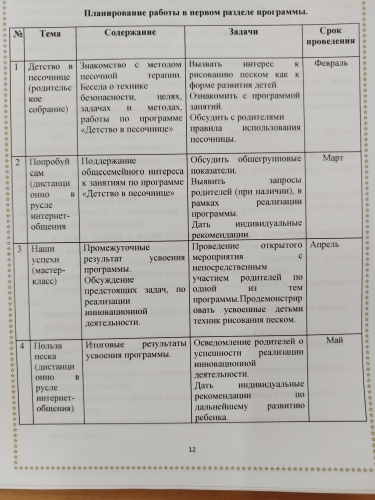 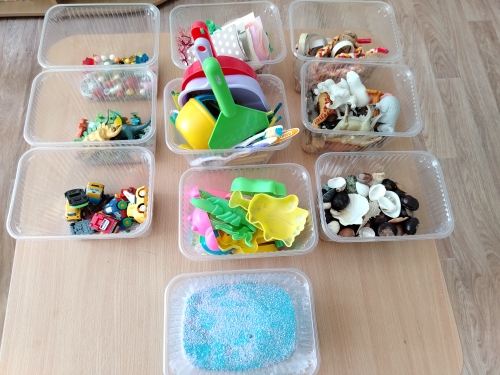 БОКСЫ по ТЕМАМ
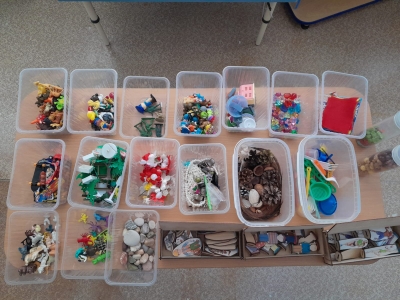 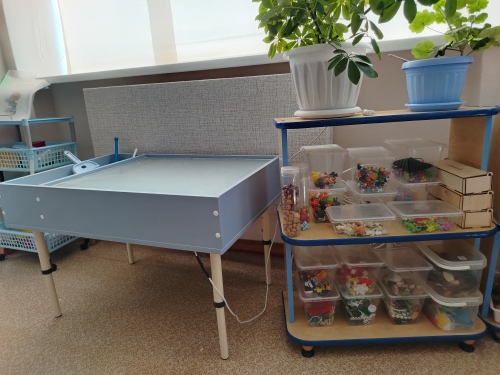 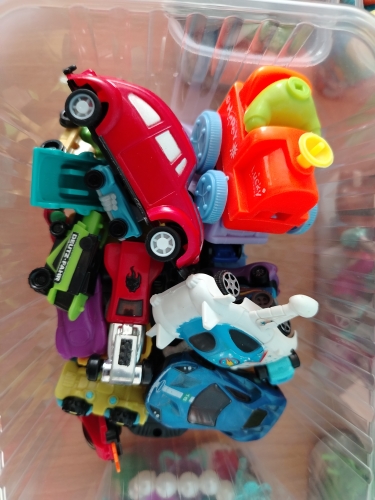 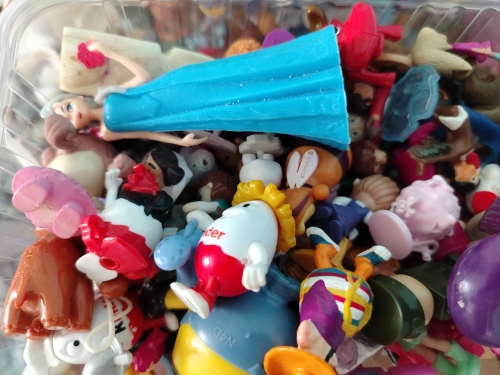 Световые песочные столы-планшеты для рисования песком
Семинар-практикум для участников проекта«Использование психологической песочницы  в работе с детьми старшего возраста»
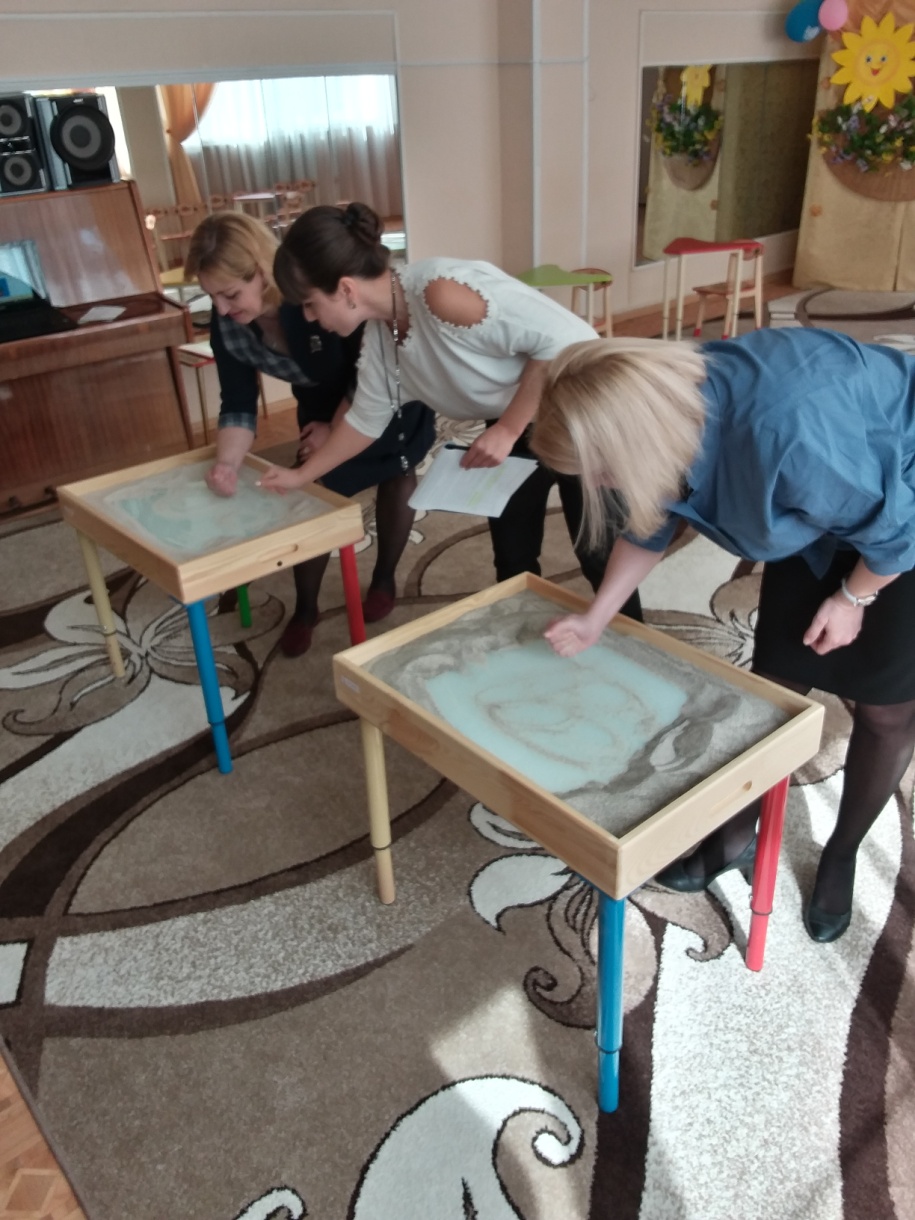 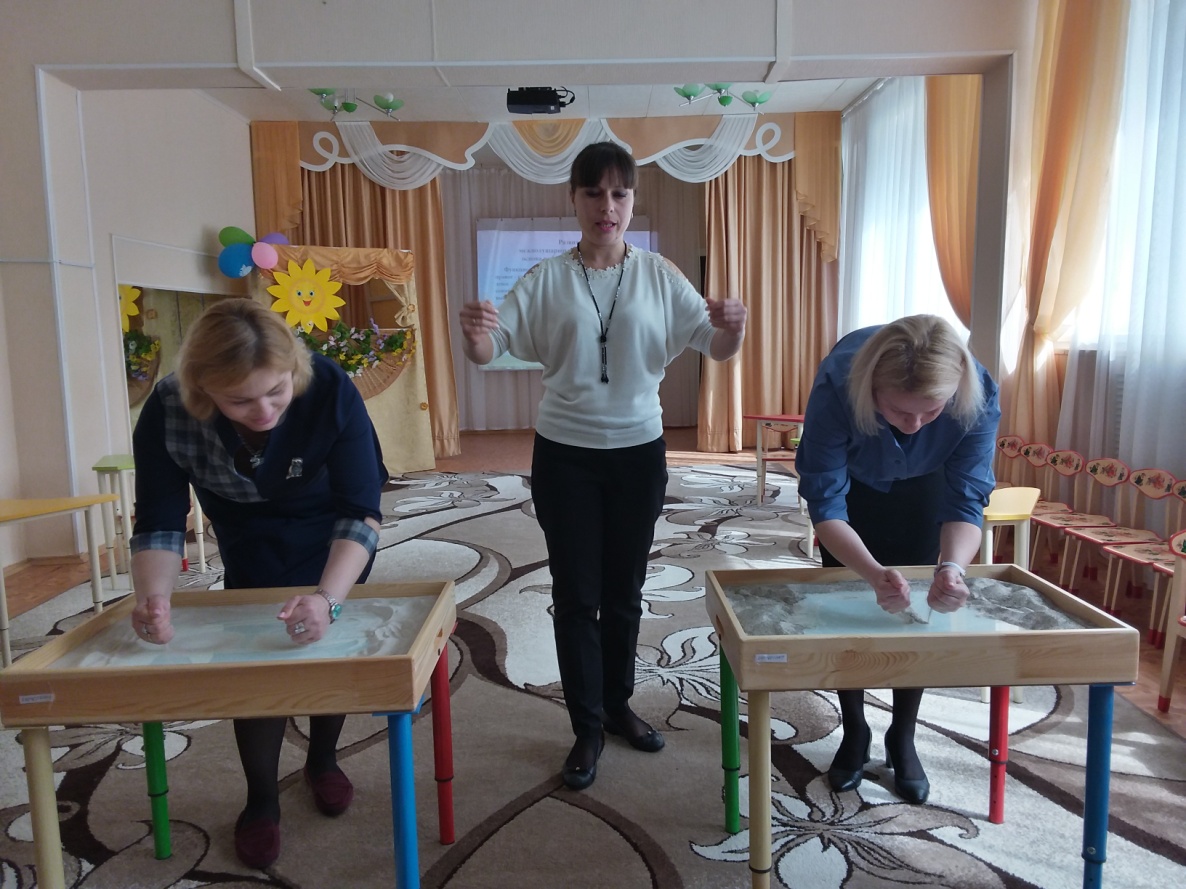 Мастер-класс для участников проекта«Развитие и коррекция эмоционально-волевой сферы детей дошкольного возраста с использованием песочной терапии»
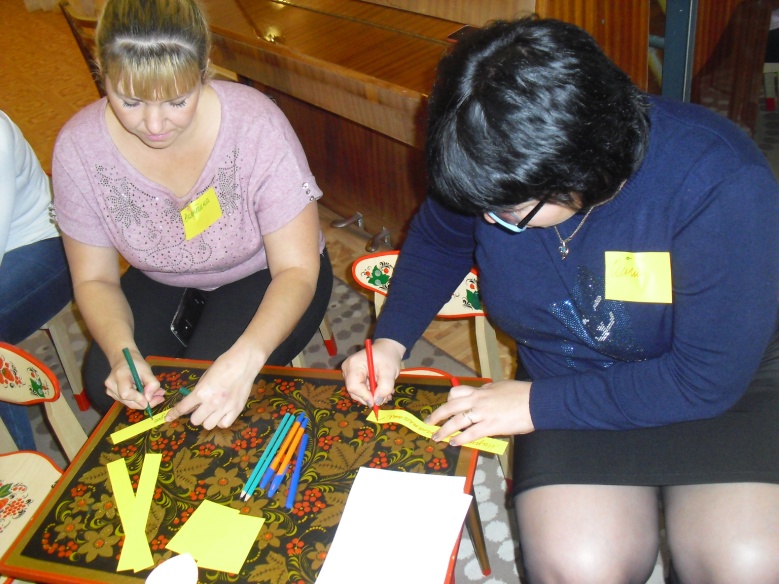 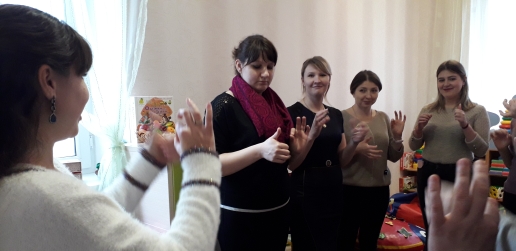 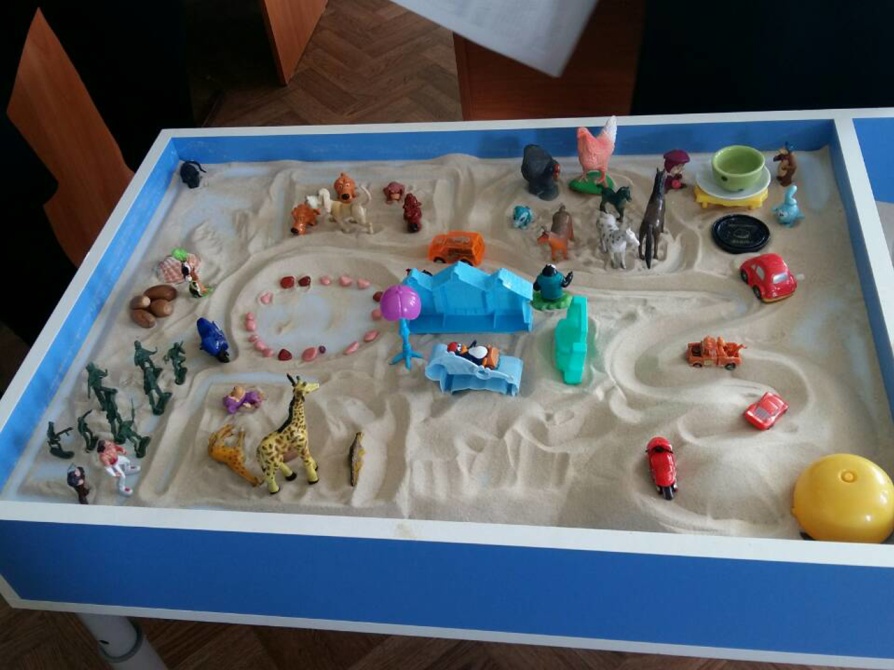 Занятие по теме: «Возле моря мы живем!»
Рисование непрерывных горизонтальных волнистых линий подушечками пальцев.
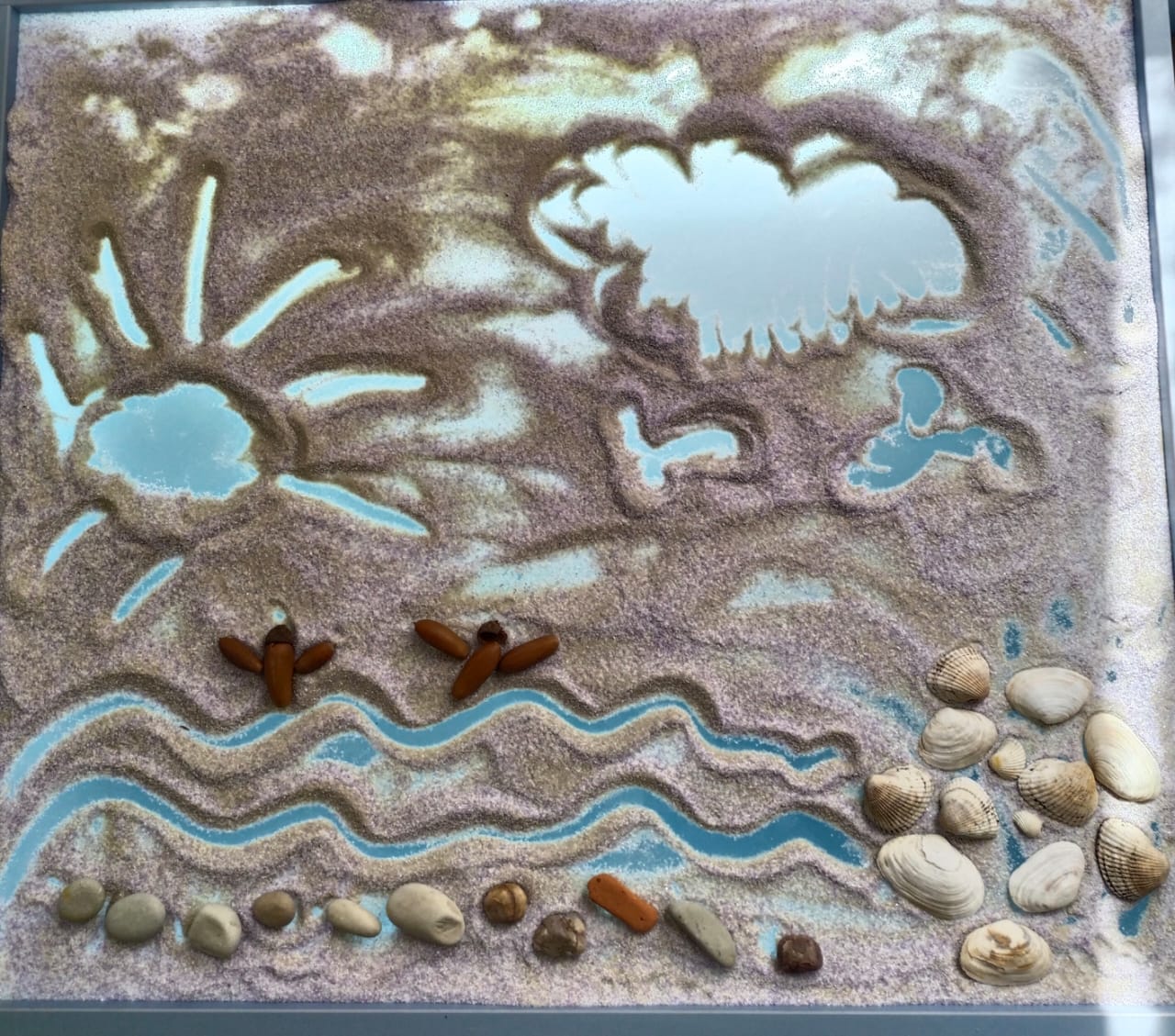 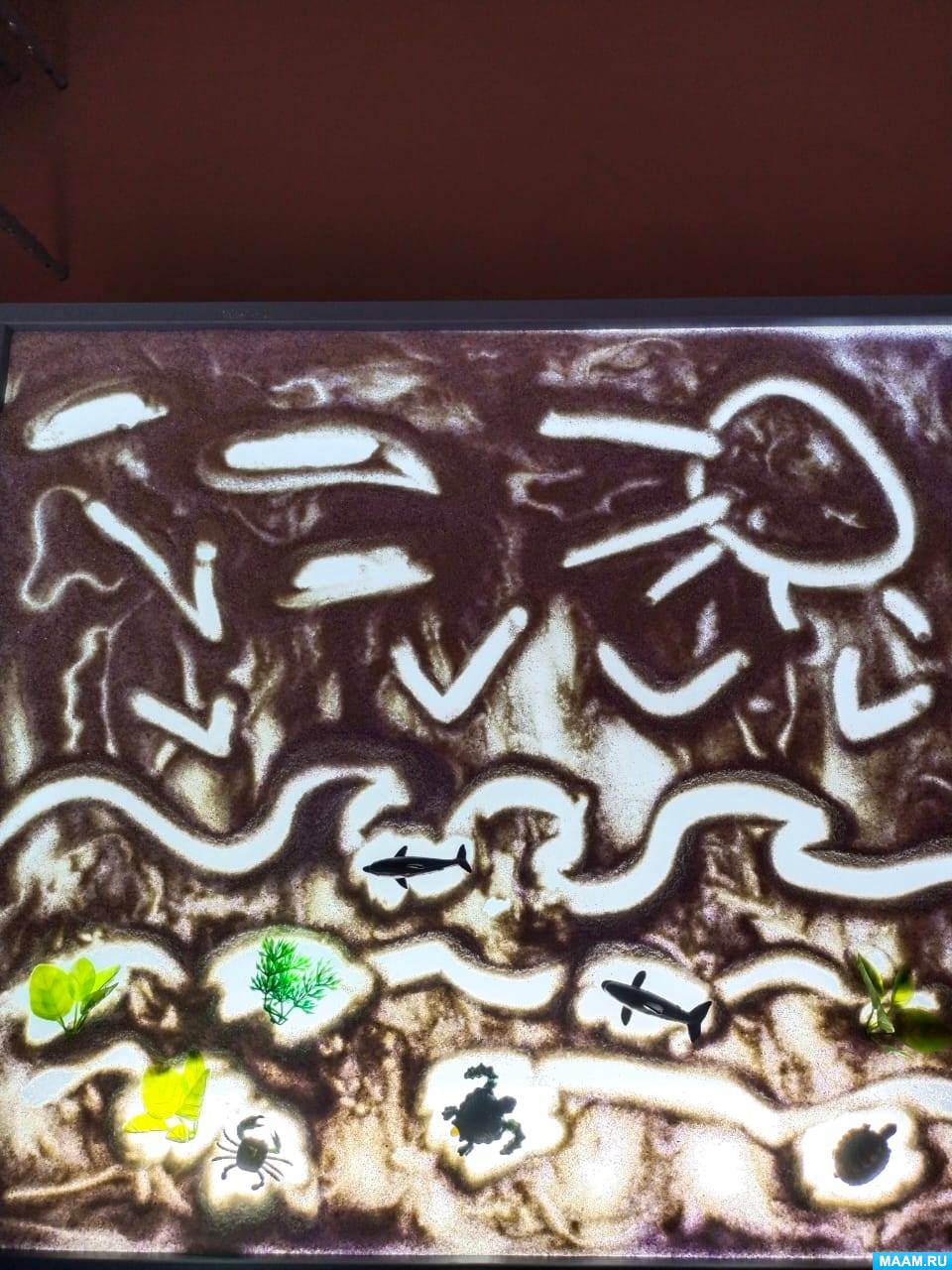 «Возле моря мы живем»
«В лесу»
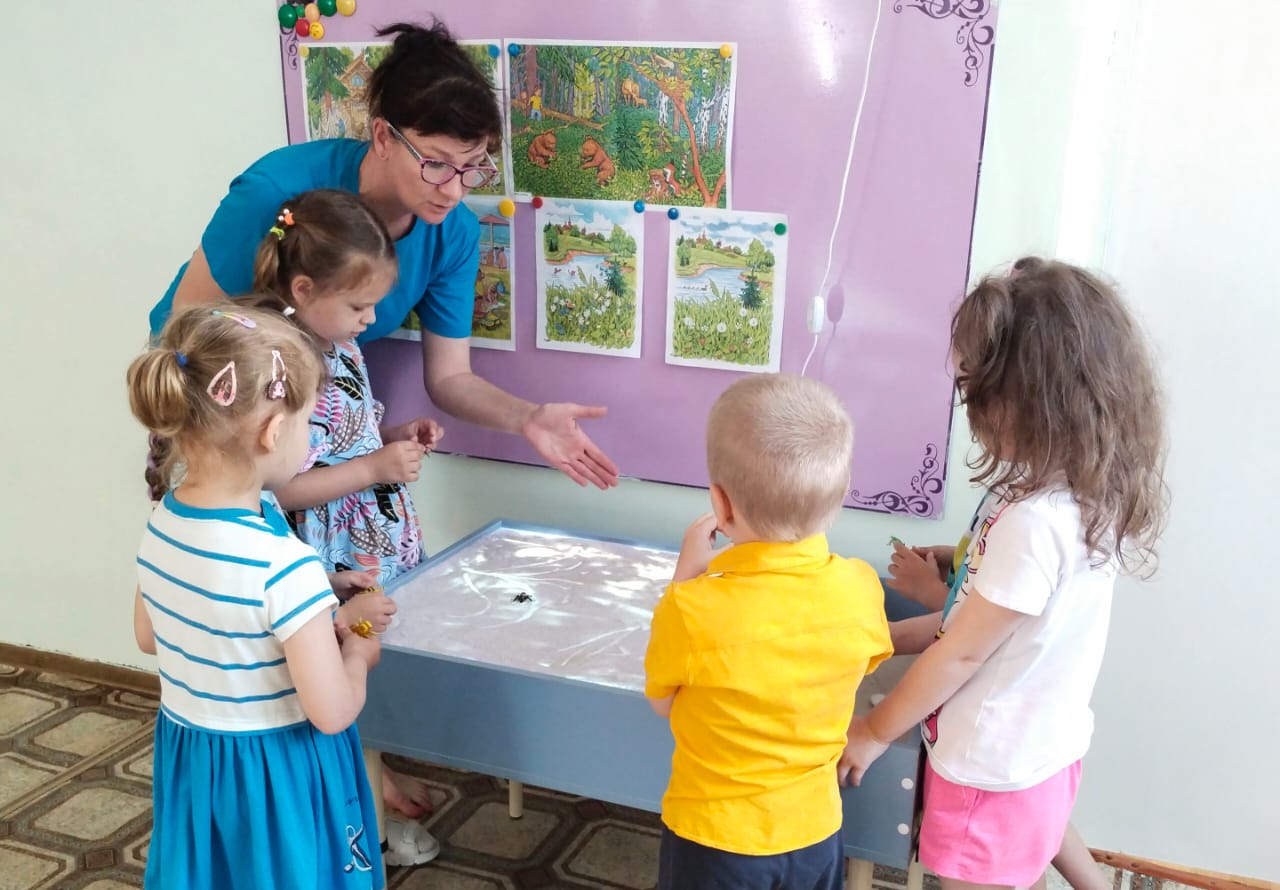 Тема: «В лесу-кузнечики» методом насыпания с кулочка
«В парке» симметричное рисование
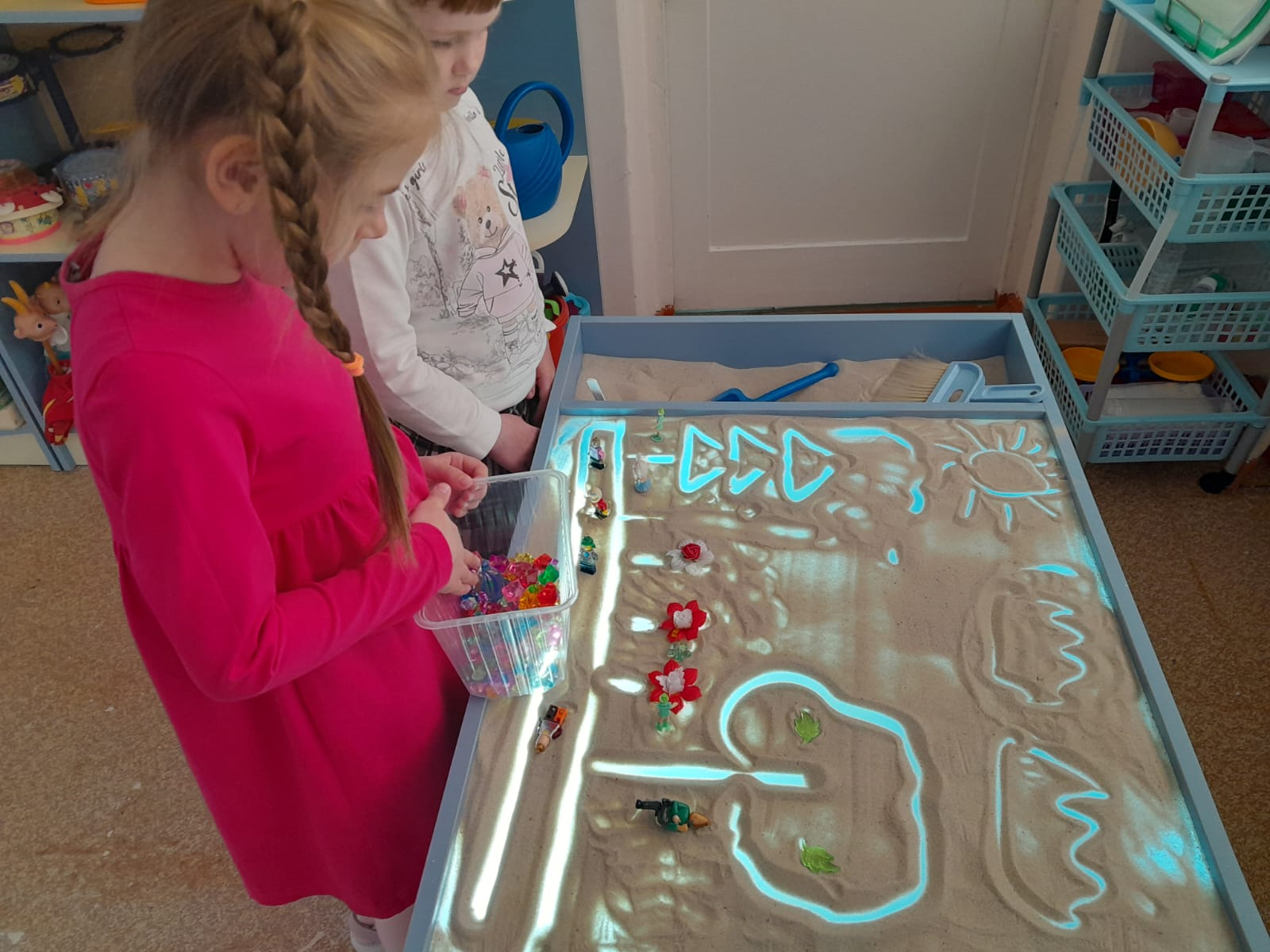 Занятие по теме: «Ежики»
методом тонкой струйкой из сжатой ладошки
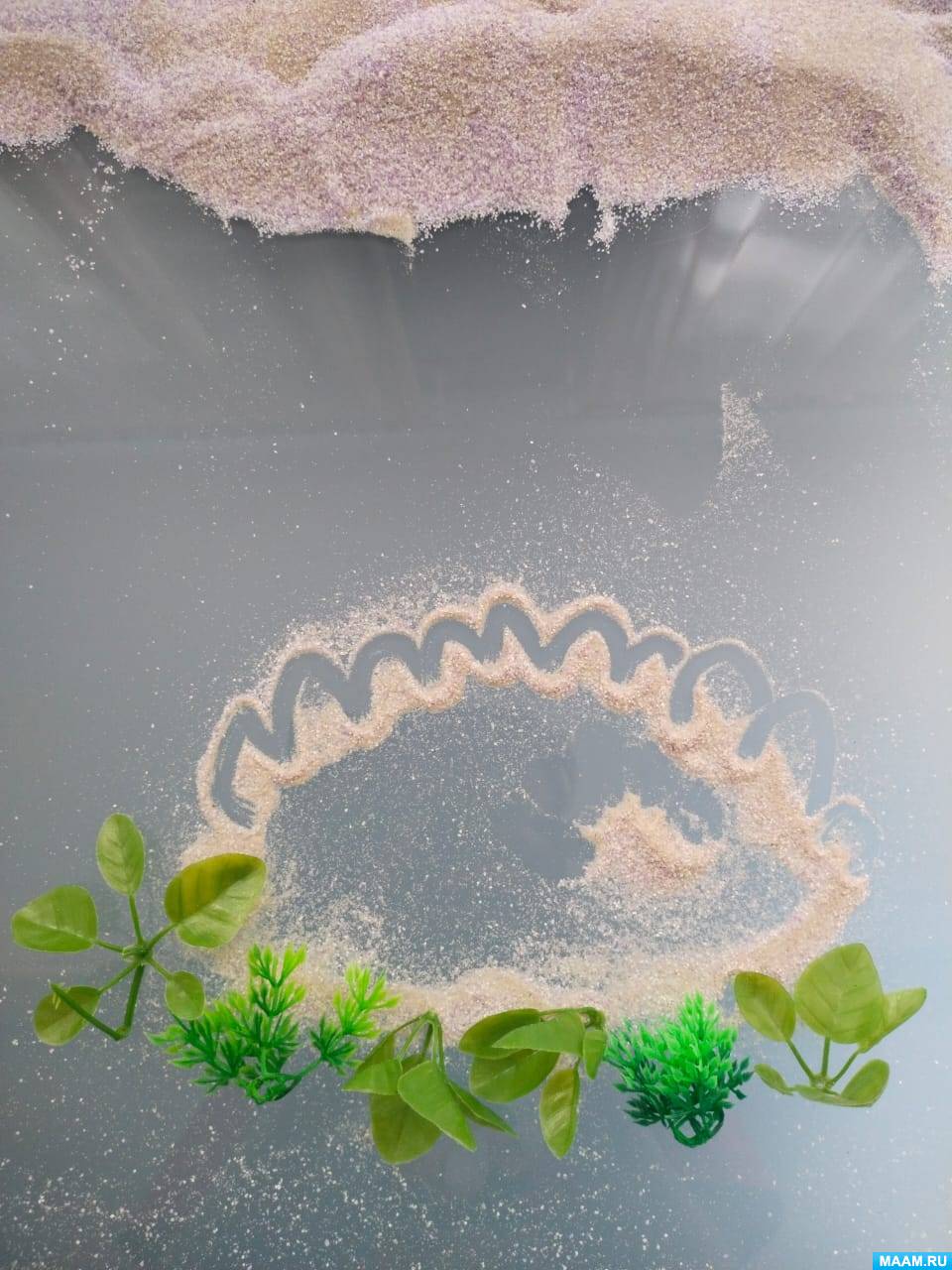 Занятие по теме: «Космические дали»
Продолжать знакомить с приёмами рисования песком, наложение одного изображения на другое, рисование сложных геометрический фигур.
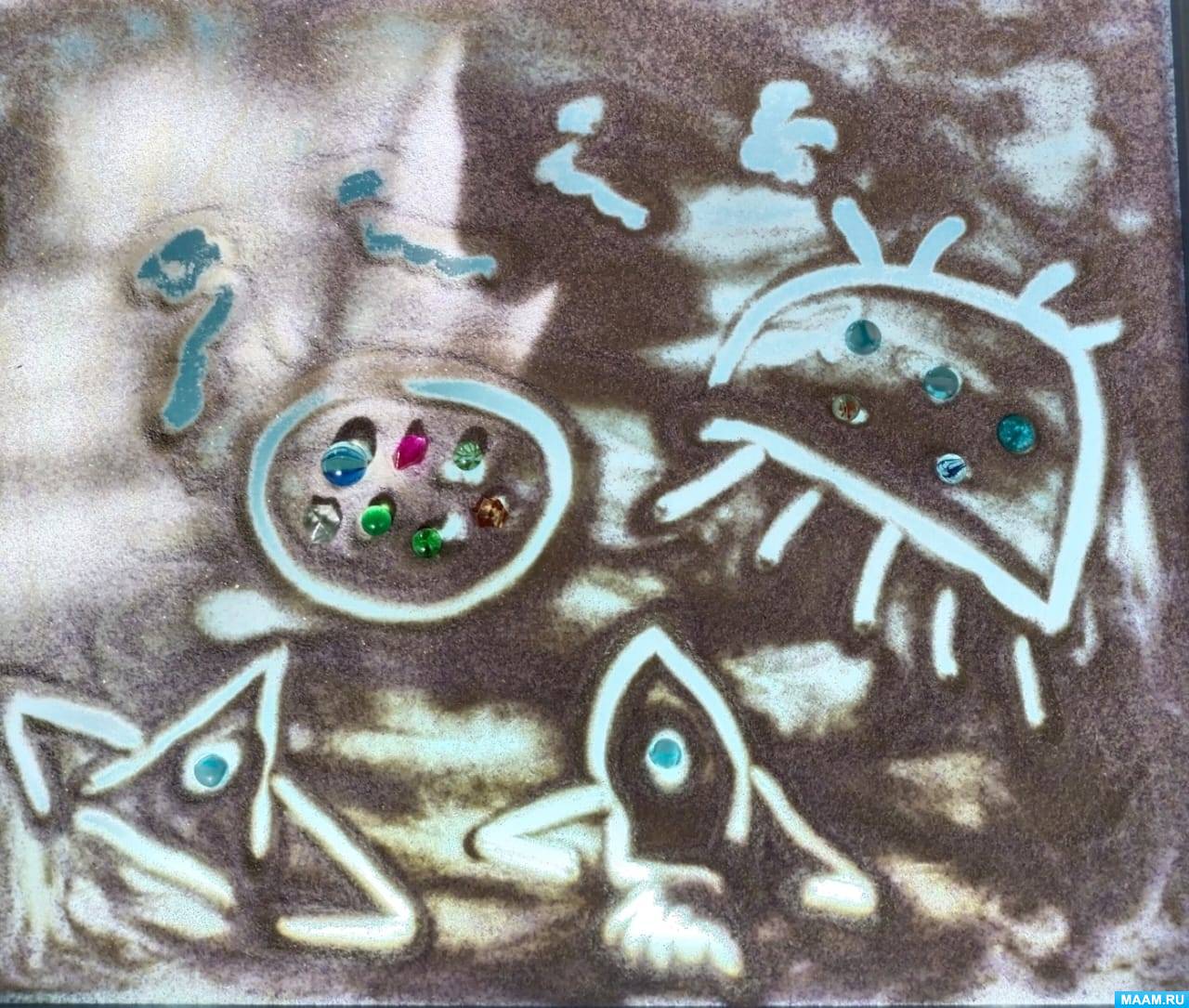 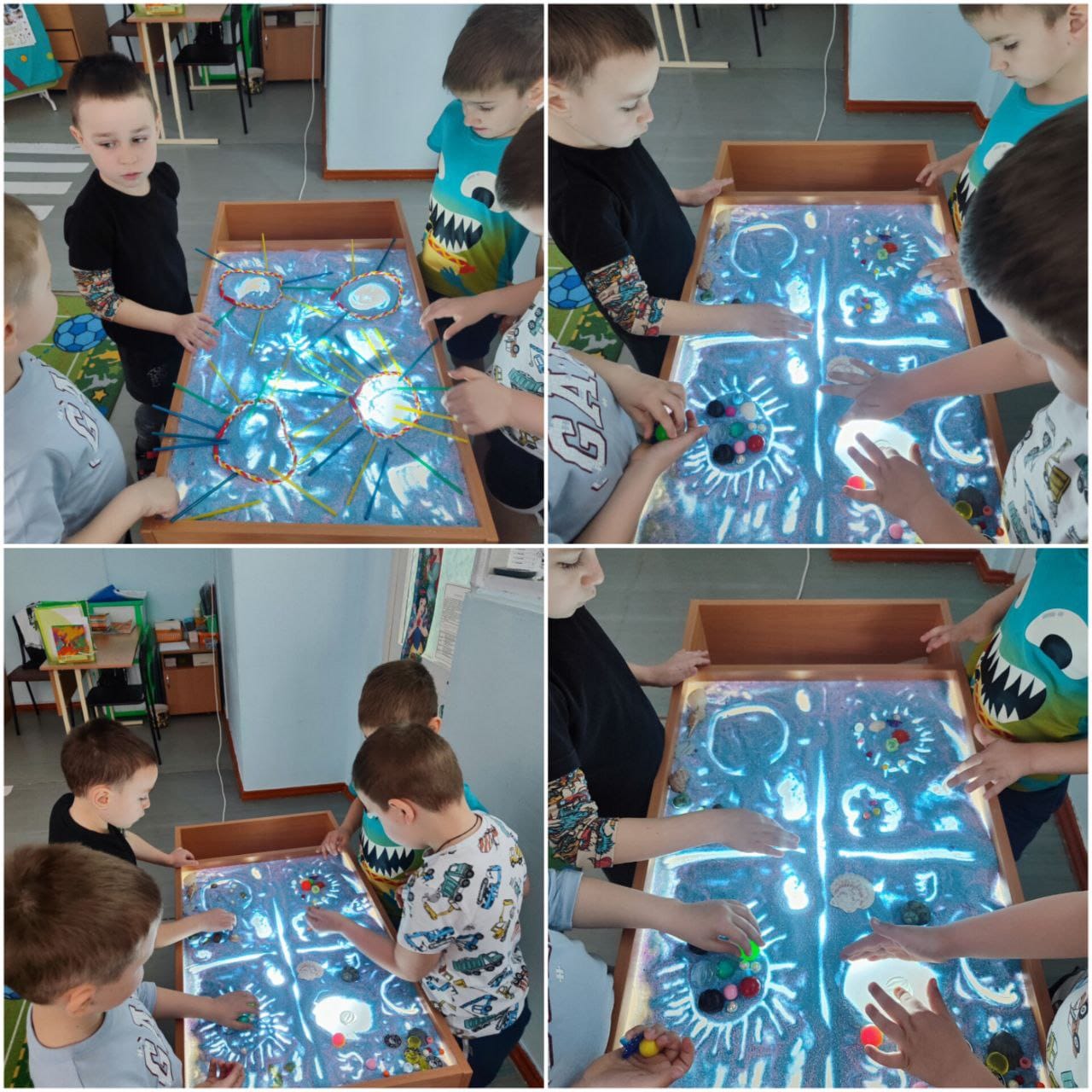 Коммуникативная игра «Дорожки» методом  насыпания
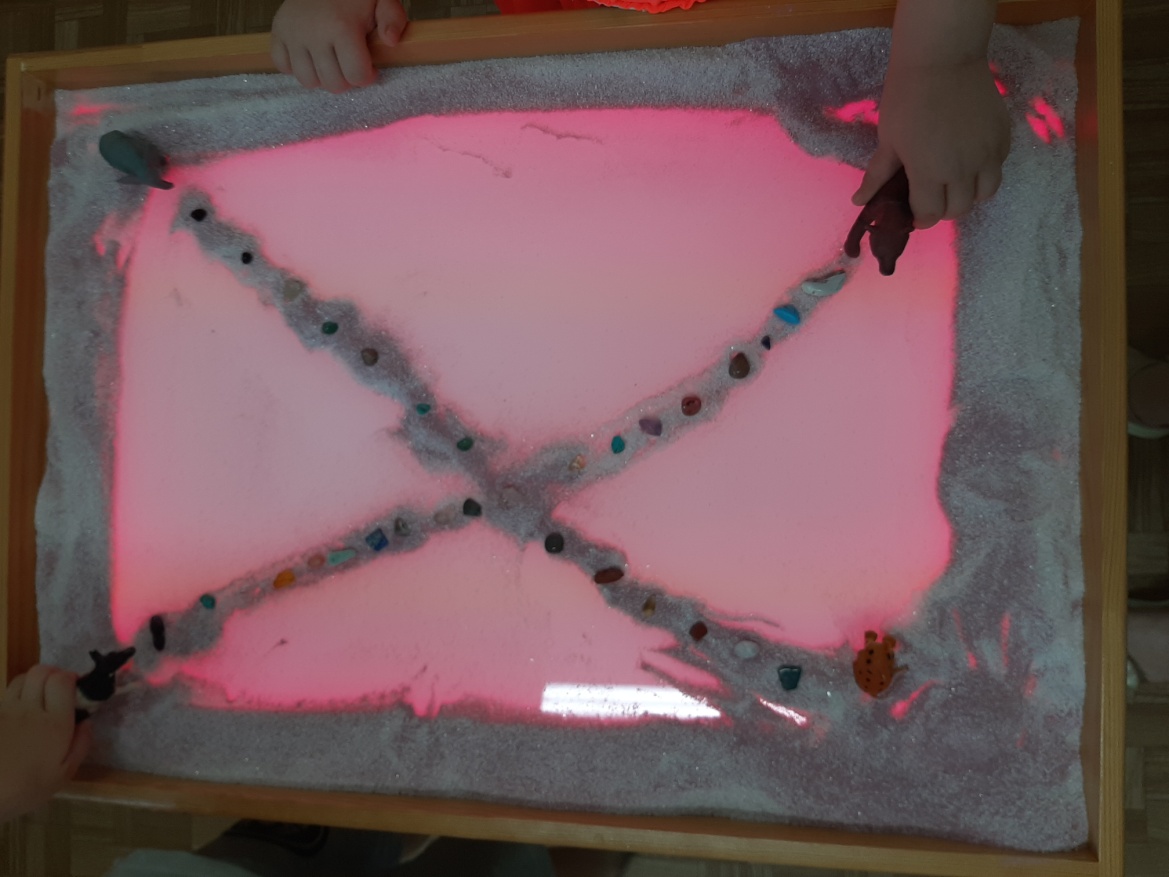 Математическая игра : «пицца»
Коллективное творчество
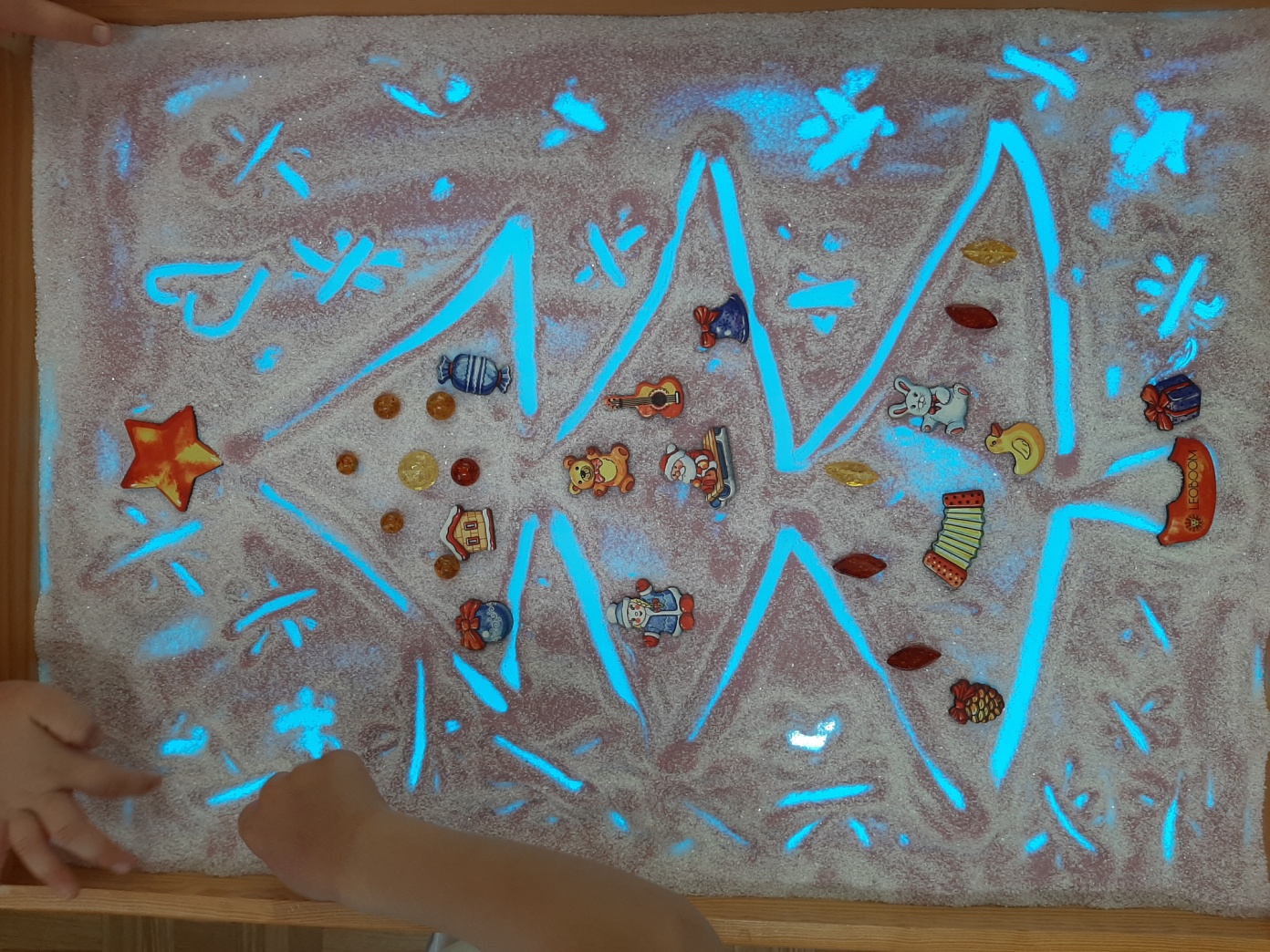 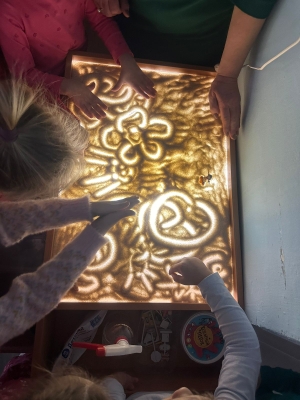 «Я играю»
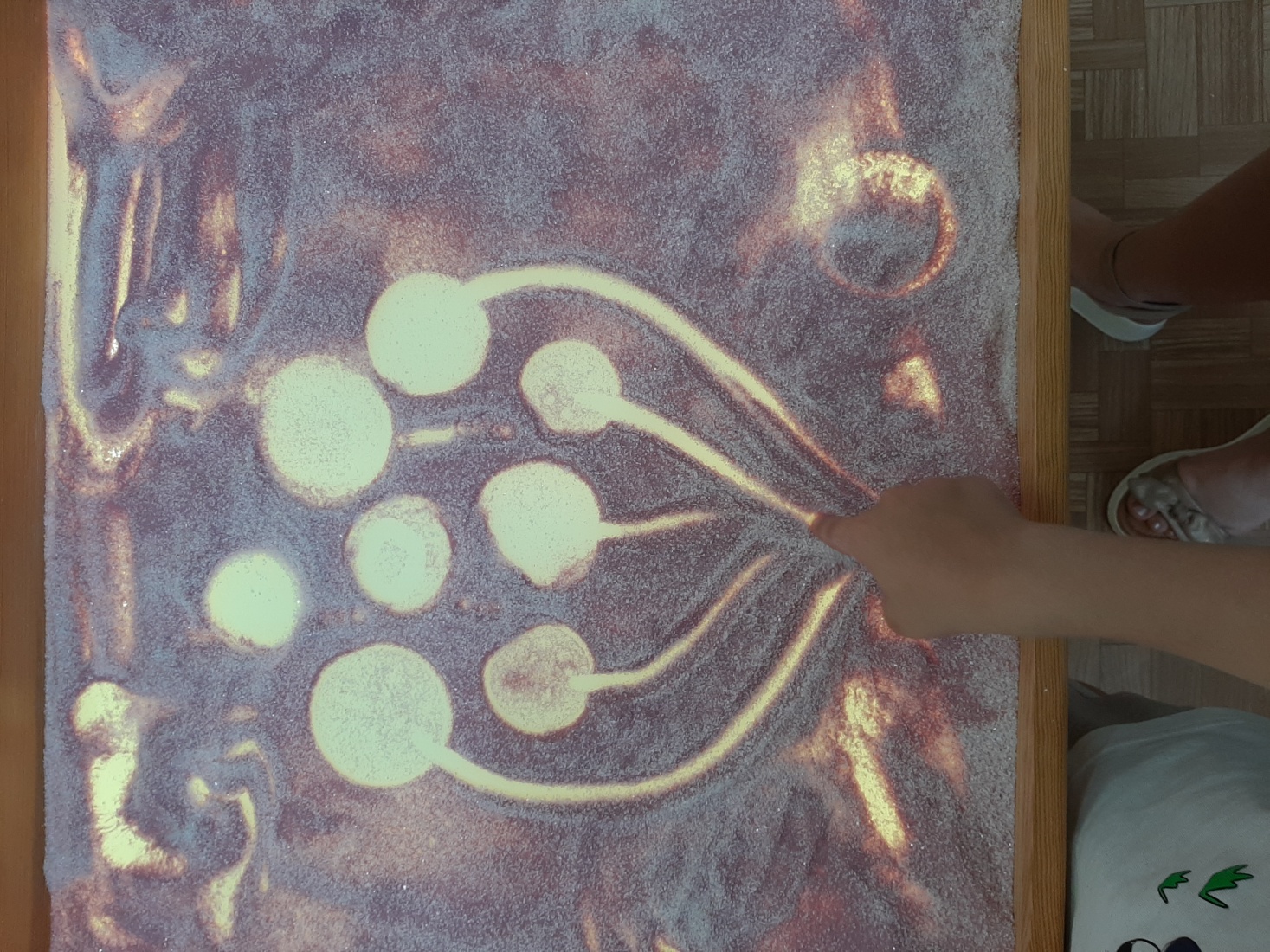 «Моя любимая игрушка»
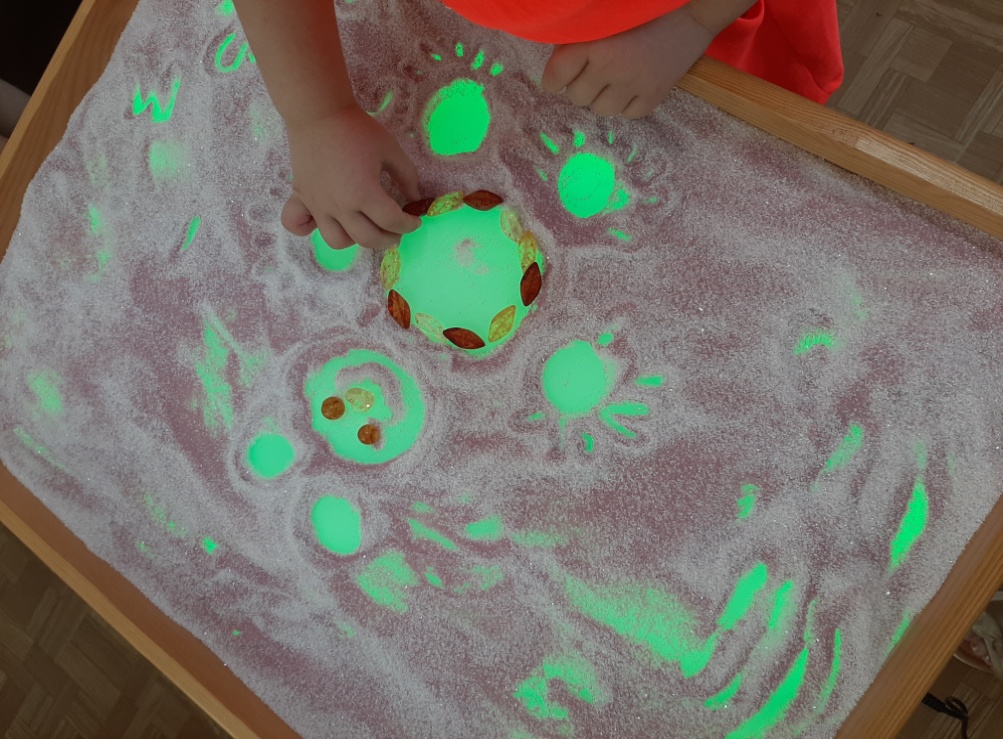 «Открытка для мамы»
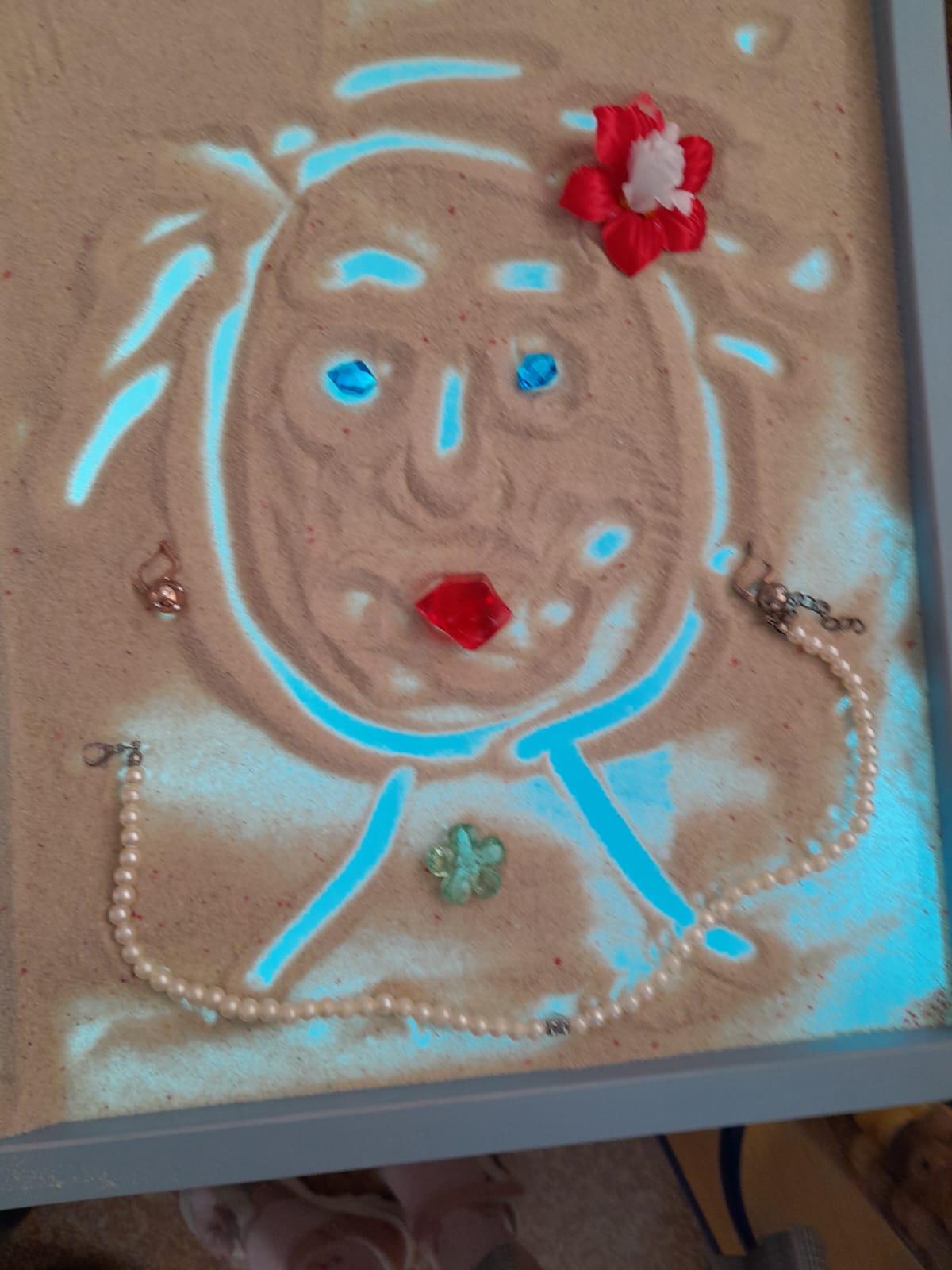 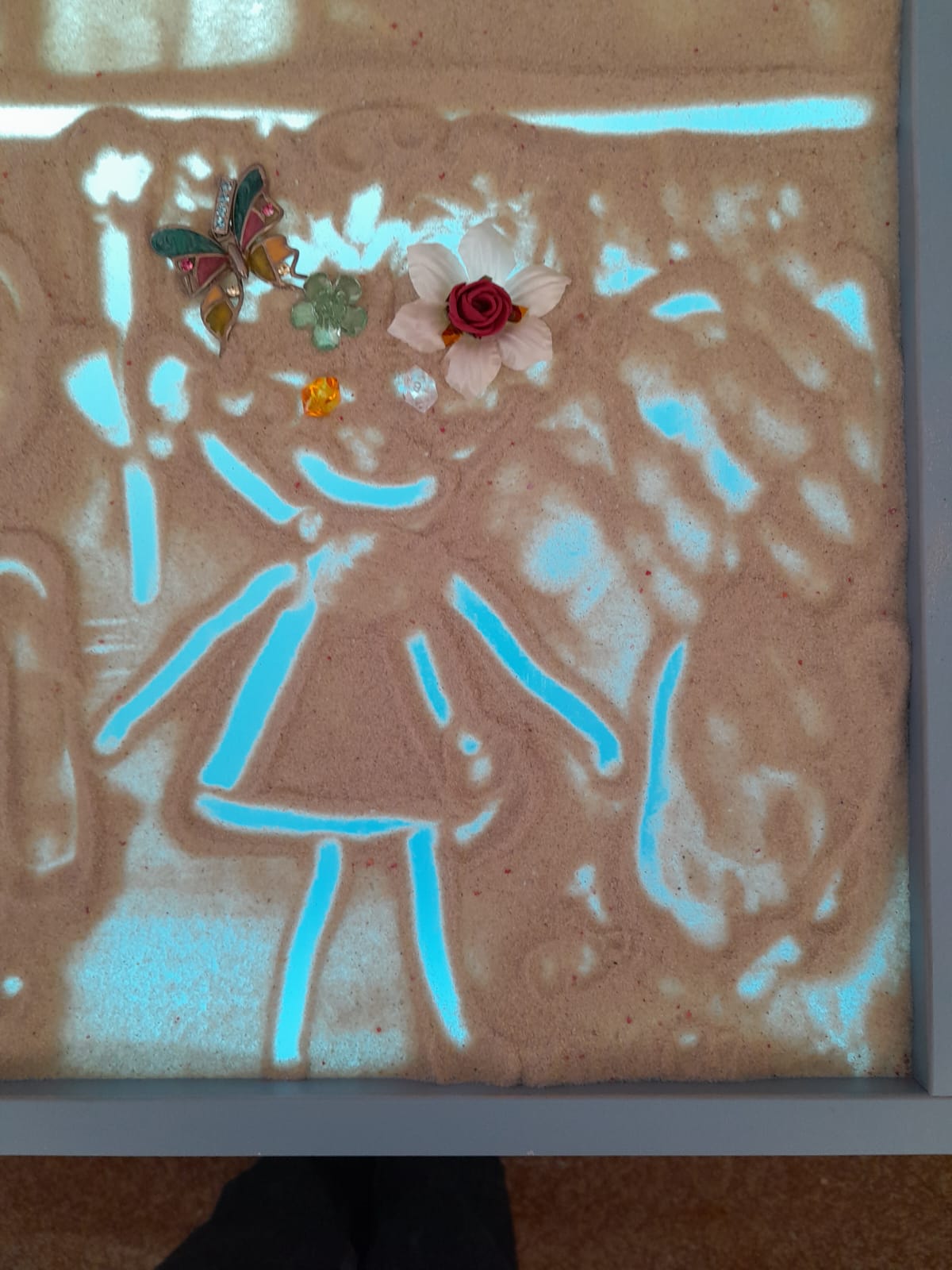 «Светит солнышко»
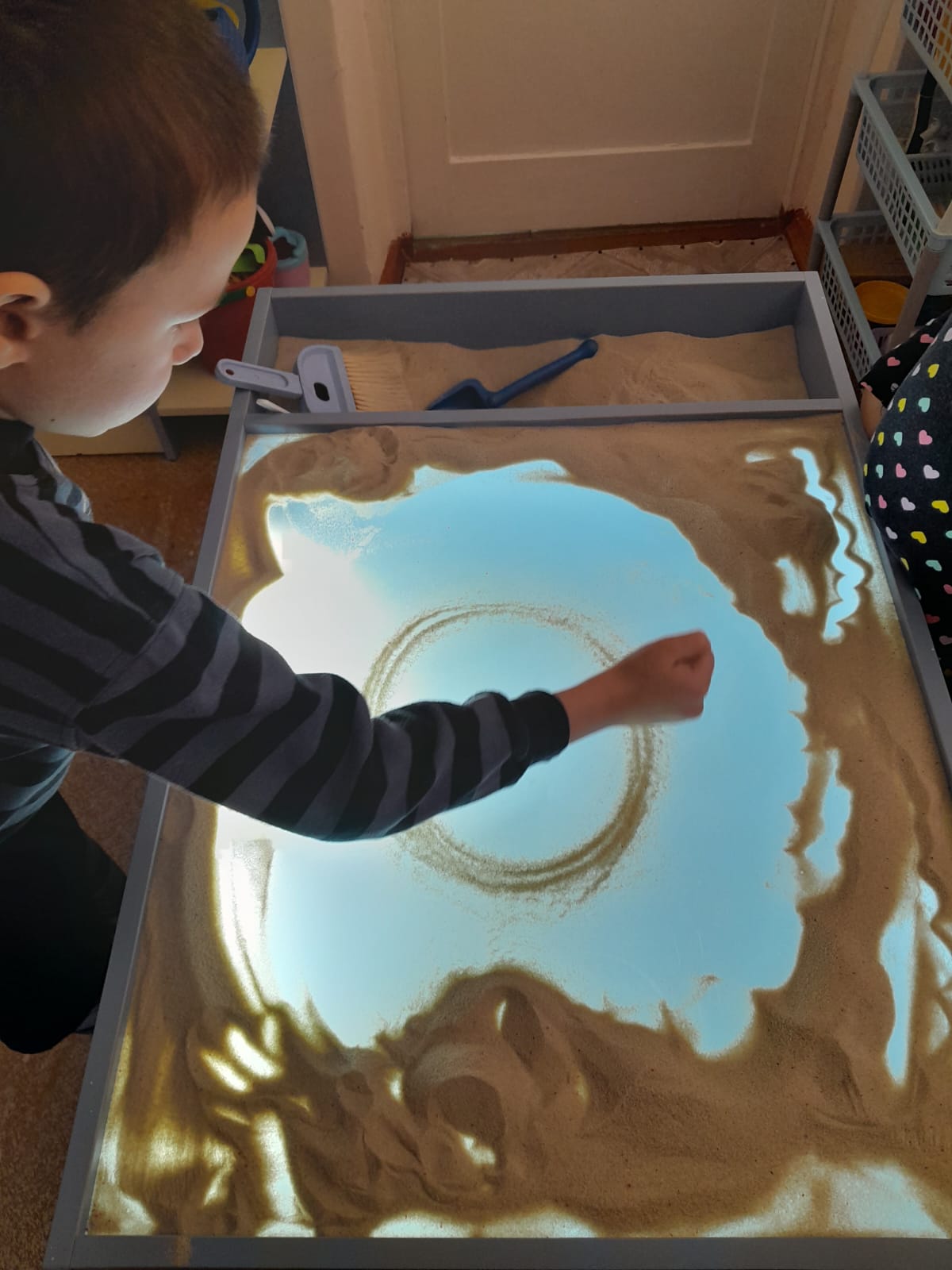 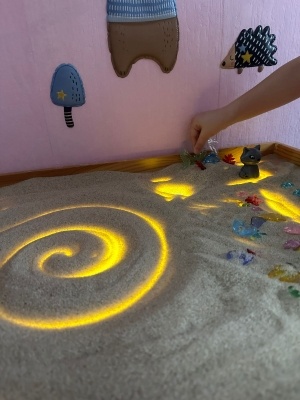 Рисование предметами
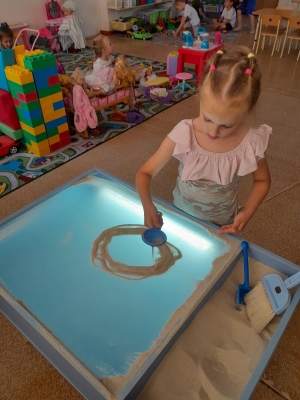 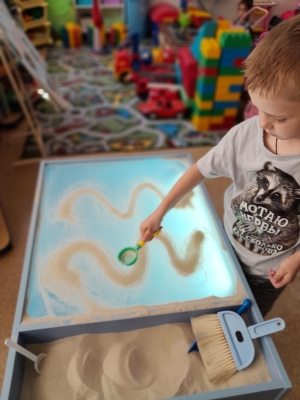 Развивающие игры на песке
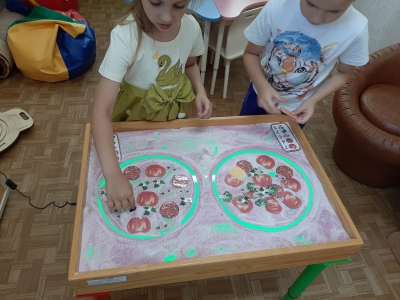 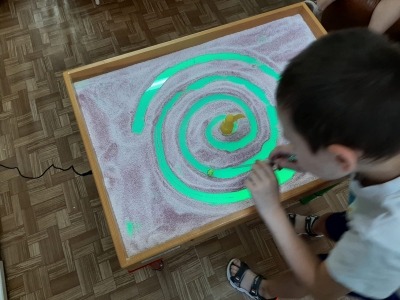 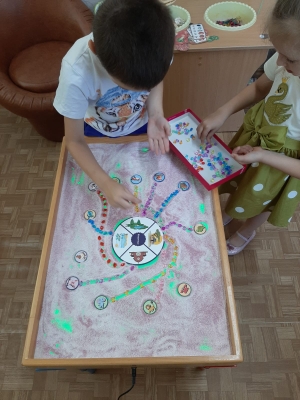 Рисование предметами (зубными щетками, трубочками)
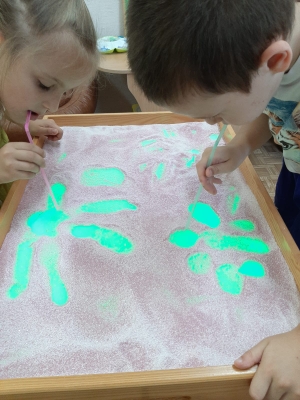 Фрагмент  индивидуального занятия с педагогом-психологом
Семинар-практикум для участников проекта «Использование элементов песочной терапии в работе «Клуба заинтересованных родителей»
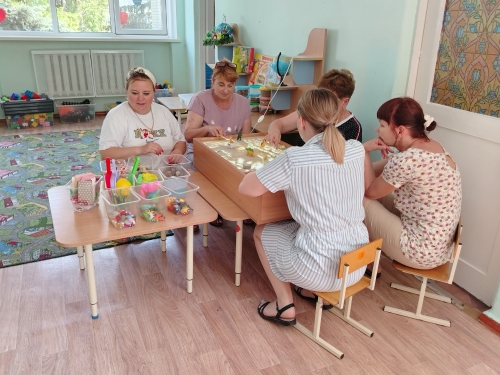 (родительское собрание) с педагогом-психологомЗнакомство с методом песочной терапии. Беседа о техникебезопасности, целях, задачах и методах, работы по программе «Детство в песочнице»
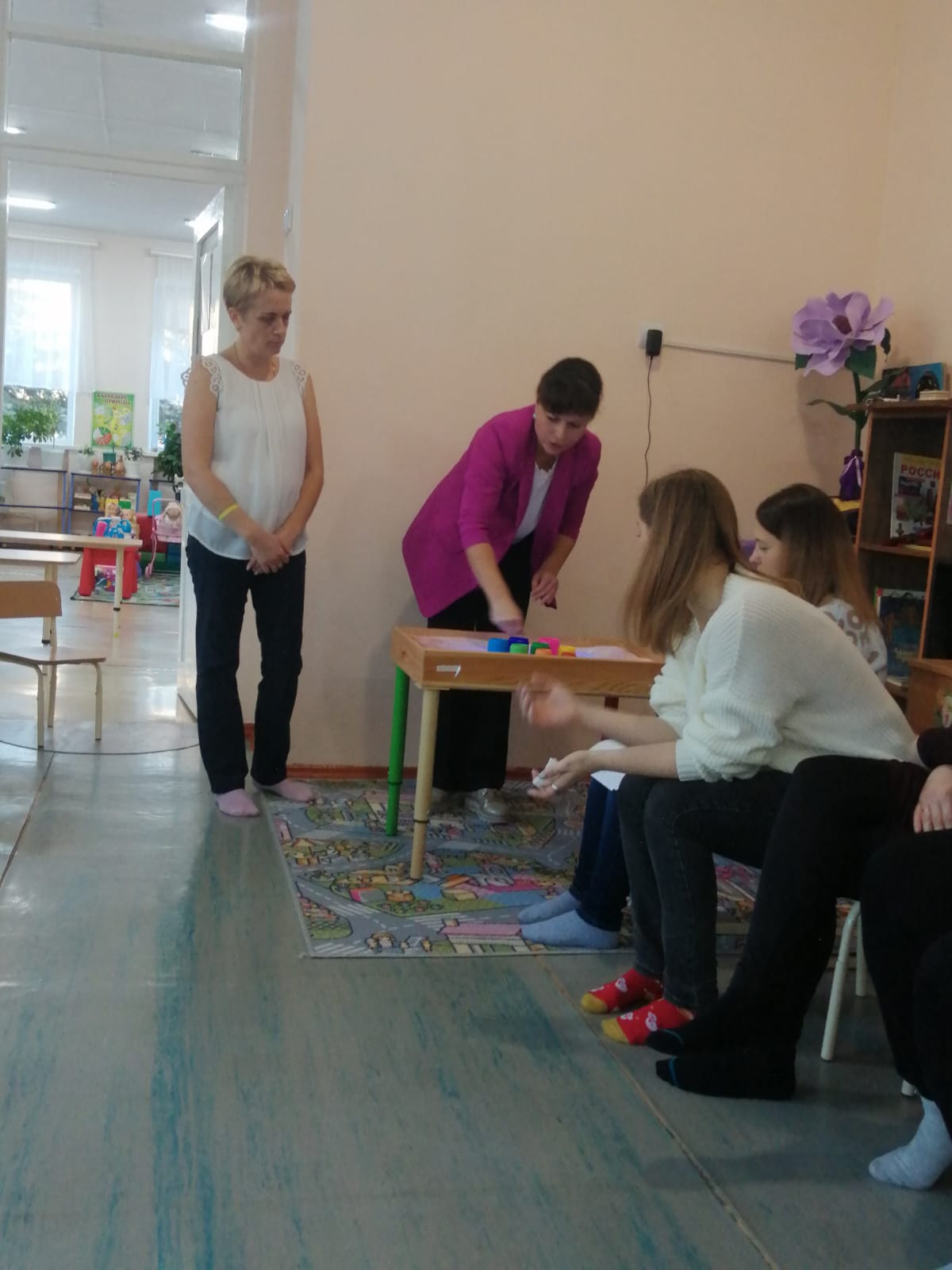 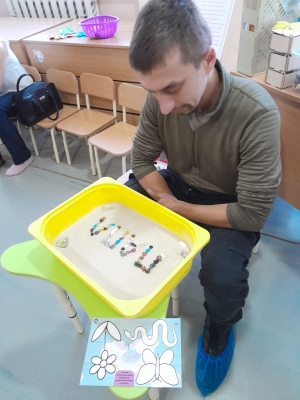 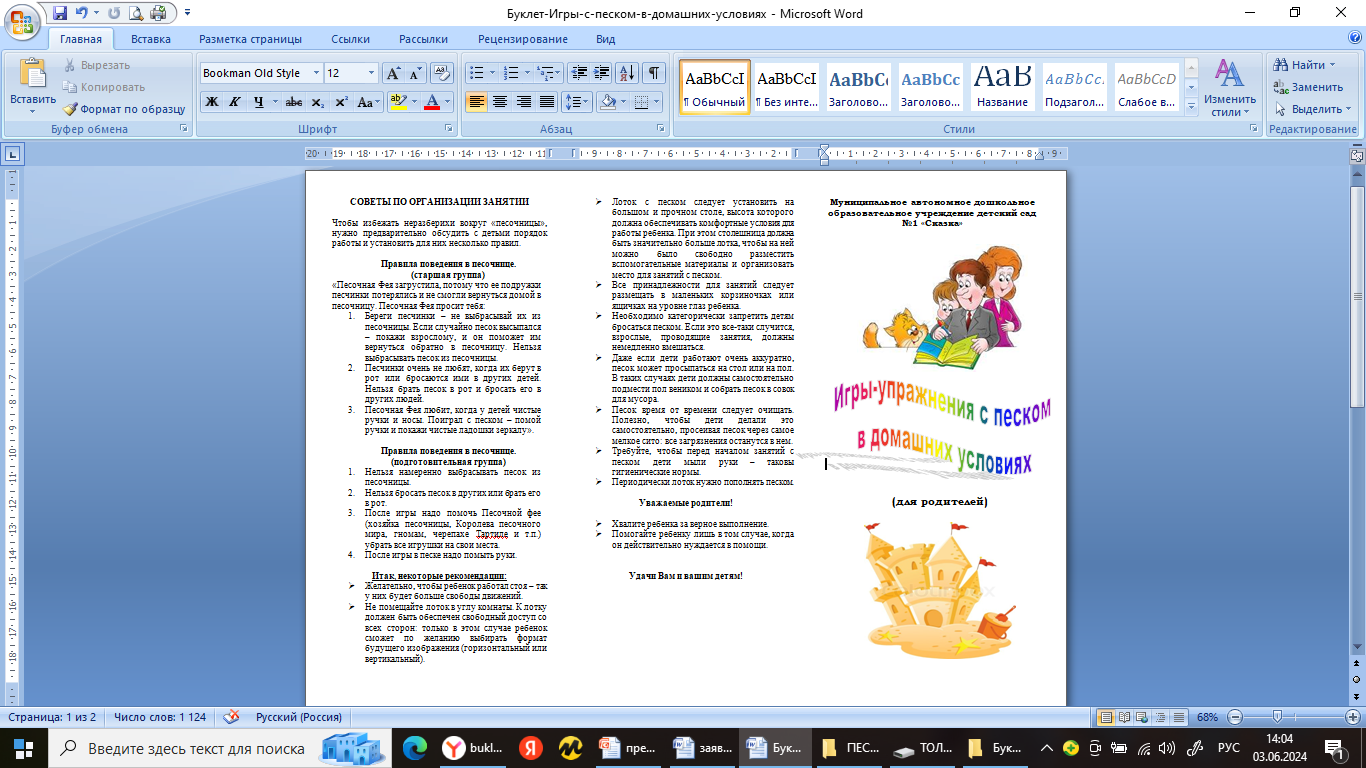 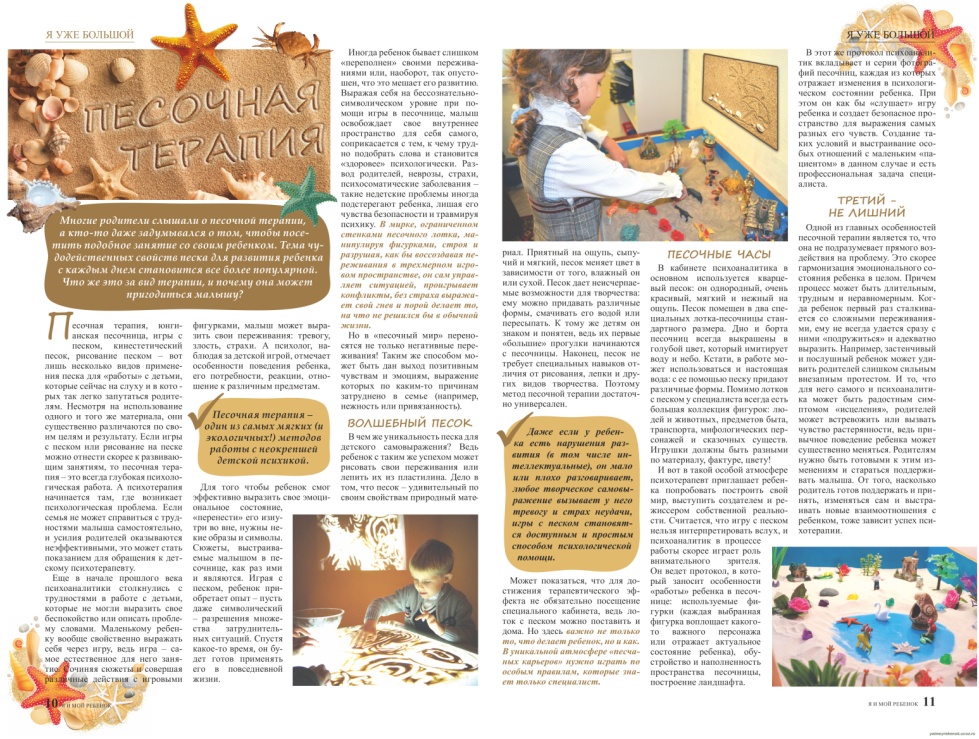 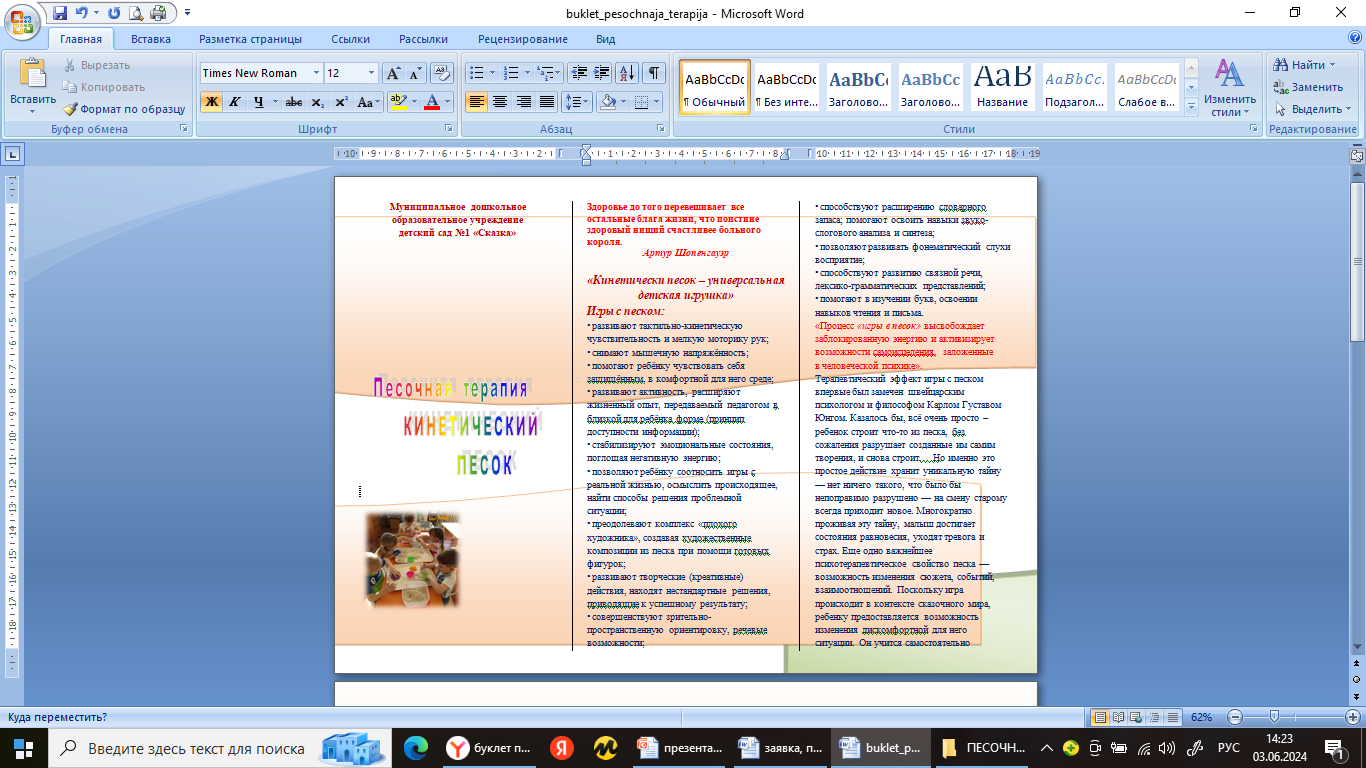 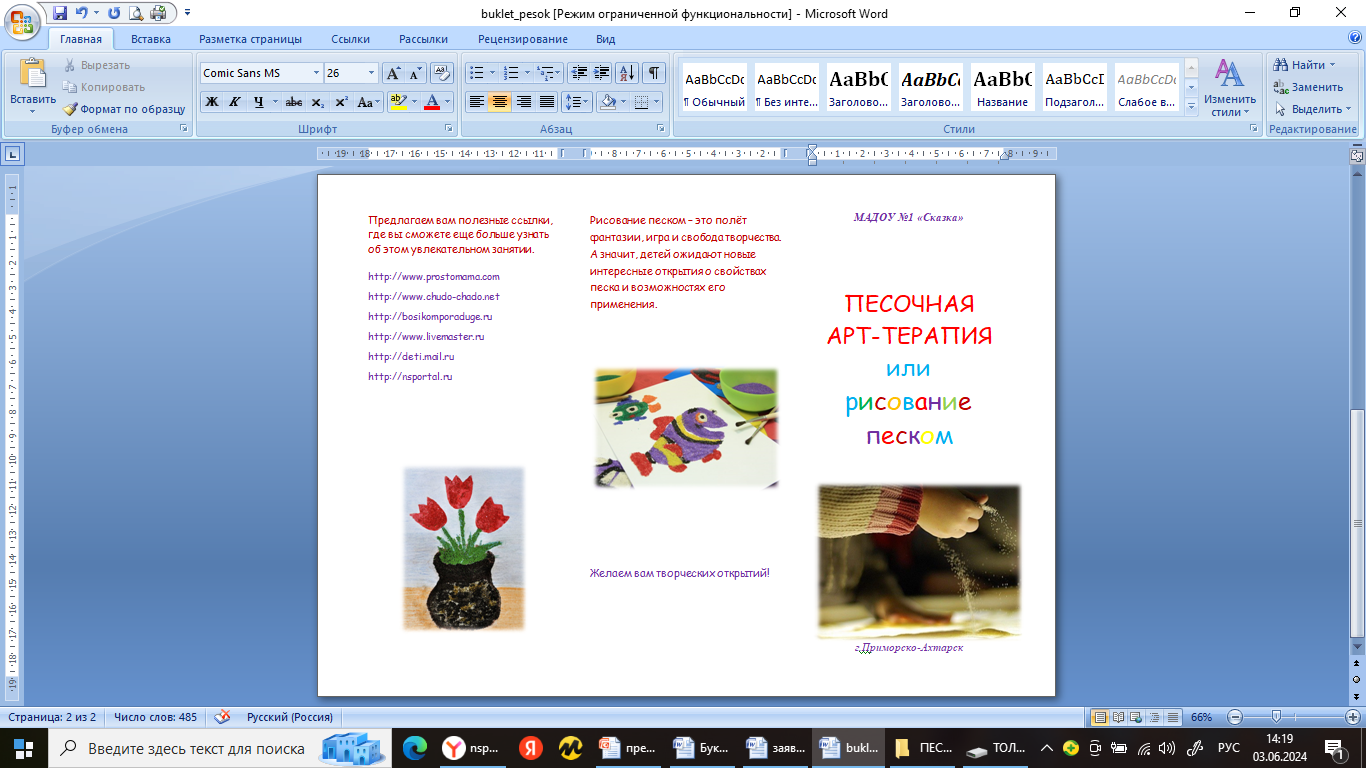 Официальный сайт в сети интернет   http://madou1.pr-edu.ru 
  Активная ссылка на раздел сайта, посвященная проекту https://madou1.pr-edu.ru/innovatsionnaya-ploshchadka/index.php